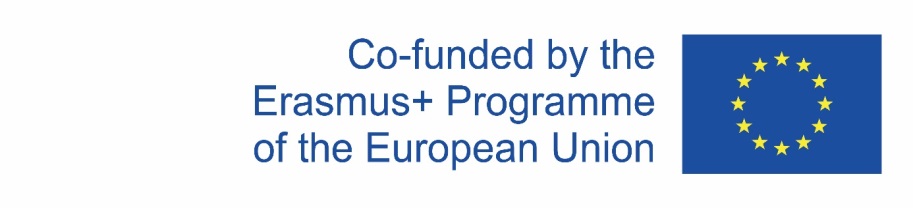 Education by the Way
2018-1-PL01-KA204-051193
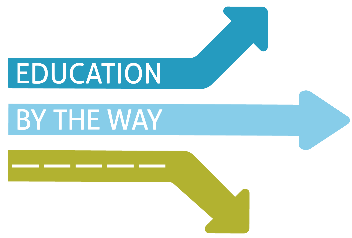 Partneři
Česká republika
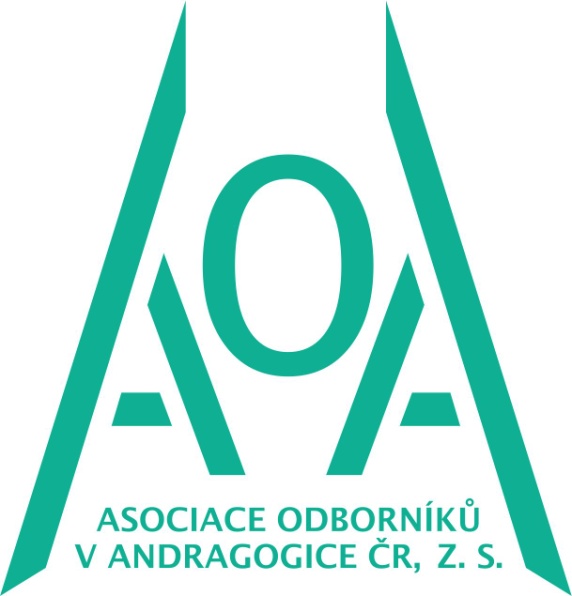 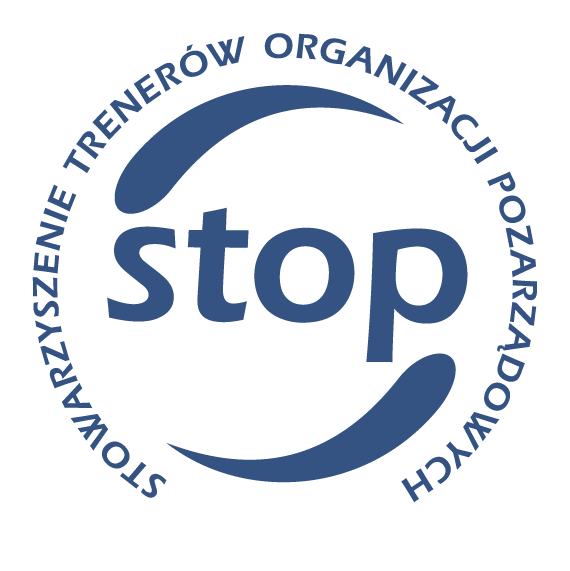 Polsko
Finsko
Belgie
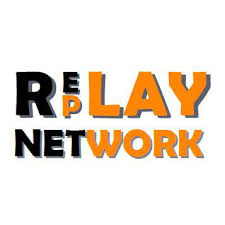 Itálie
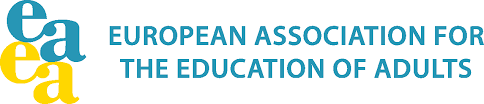 Tento projekt byl realizován za finanční podpory Evropské  unie. 
Za obsah publikací (sdělení) odpovídá výlučně autor. Publikace (sdělení) nereprezentují názory Evropské komise a Evropská  komise  neodpovídá za použití informací, jež jsou jejich obsahem.
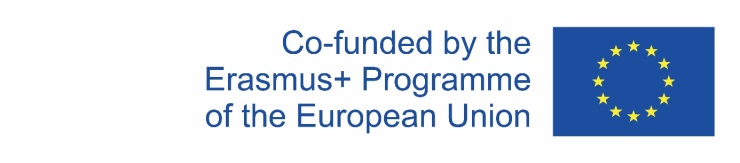 Informace o projektu
Délka projektu: 1.10.2018 – 31.10.2020

Cíl projektu:
Vytvořit soubor mikrolearningových metod pro vzdělávání dospělých, kteří mají ztížený přístup ke vzdělávání (senioři, osoby se zdravotním postižením, rodiče, Romové a další specifické cílové skupiny)
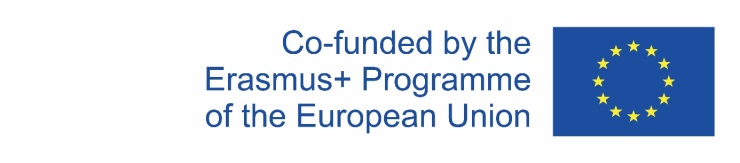 Mezinárodní setkání managementu
Krakov – leden 2019
Praha – červenec 2019
Helsinky – září 2019
Řím – květen 2020

Cílem setkání je zajistit efektivní řízení projektu, připravit plánování a implementaci zásadních výstupů a jejich diseminaci.
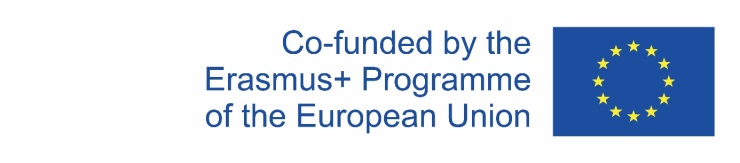 Zásadní výstupy
1. Soubor metod pro práci s cílovou skupinou

2. Manuál pro trenéry

3. Jak to funguje – doporučení a popis implementace

Všechny výstupy budou přeloženy do češtiny, polštiny, finštiny, italštiny a angličtiny.
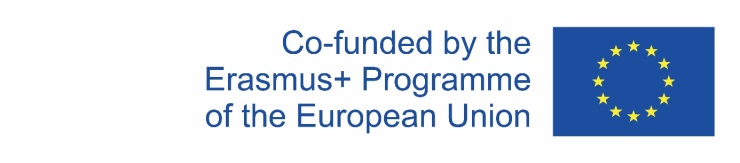 Tréninkové aktivity
Varšava – květen 2019
Řím – červen 2019
Helsinky – září 2019

Trenéři budou sdílet své know-how s používáním mikrolearningových aktivit, které budou v průběhu projektu testovány a pilotovány.
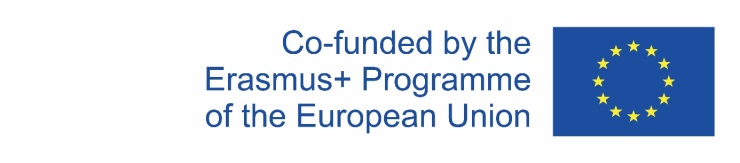 Výsledky projektu najdete:
na Facebooku https://www.facebook.com/odbornicivandragogice/
 
na webových stránkách
https://edu-btw.eu/
https://www.aoacr.cz/projekty/
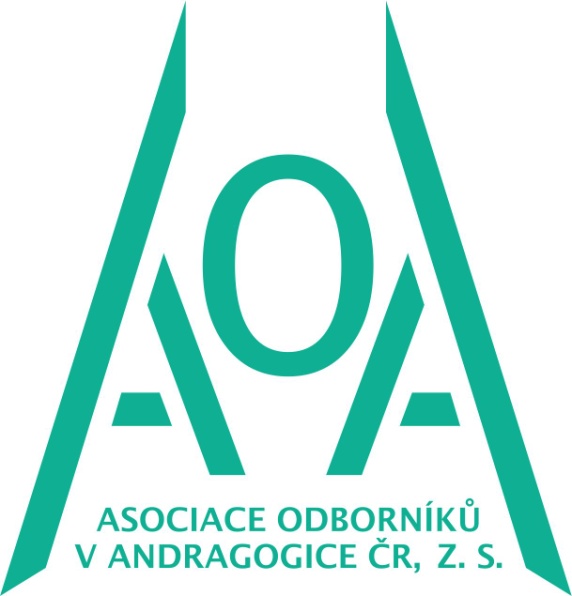 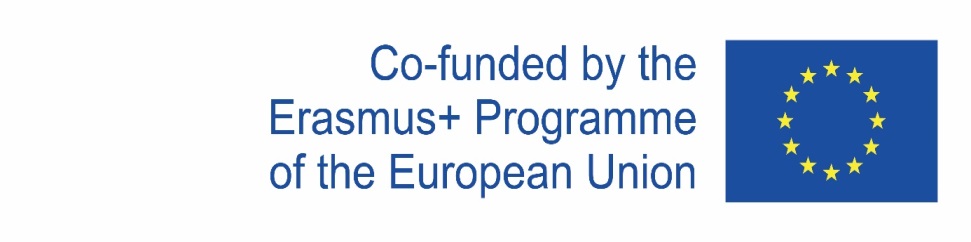